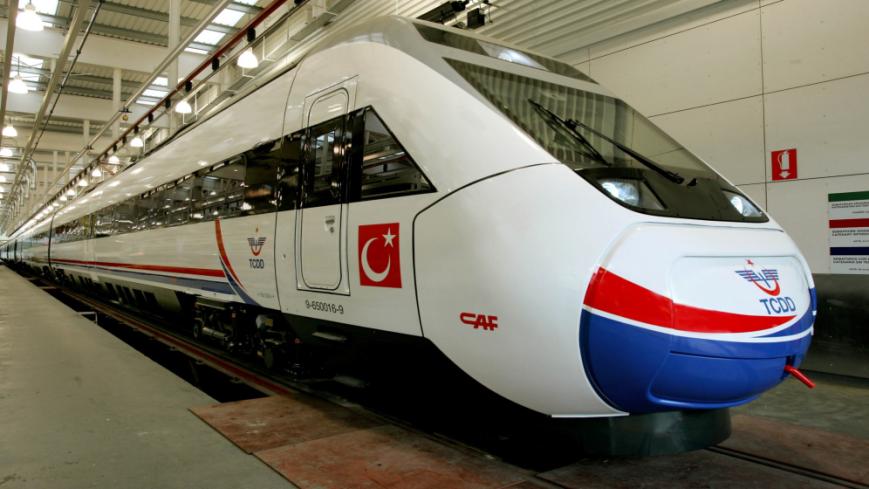 PROJENİN AMACI
Ankara ve İstanbul arasında çift hatlı, elektrikli, sinyalli, 250 km hıza uygun hızlı demiryolu inşa edilerek hızlı, konforlu, güvenli bir ulaşım imkânı yaratmak.

Ankara-İstanbul arasındaki seyahat süresinin azaltmak.

Karayolu, demiryolu ve havayolu trafiği açısından en yoğun yolcu ve yük aksı olan Ankara- İstanbul hattında demiryolunun rekabet şansını arttırmak.
PROJENİN BÖLÜMLERİ
Proje 10 ayrı bölümden oluşmaktadır.

•  Ankara-Hızlı Tren Garı •  Ankara-Sincan 			: 24 Km •  Sincan-Esenkent 		: 15 Km•  Esenkent-Eskişehir 		: 206 Km		I.ETAP•  Eskişehir Gar geçişi		: 3,6 Km•  Eskişehir-İnönü 		: 30 Km•  İnönü-Vezirhan 		: 54 Km•  Vezirhan-Köseköy 		: 104 Km		II.ETAP•  Köseköy-Gebze 		: 56 Km•  Gebze-Haydarpaşa 		: 44 Km ( MARMARAY )

44 km ' lik Gebze-Haydarpaşa kesimi Marmaray projesi ile yüzeysel metroya dönüşeceğinden Marmaray Projesi kapsamında yapılacaktır.
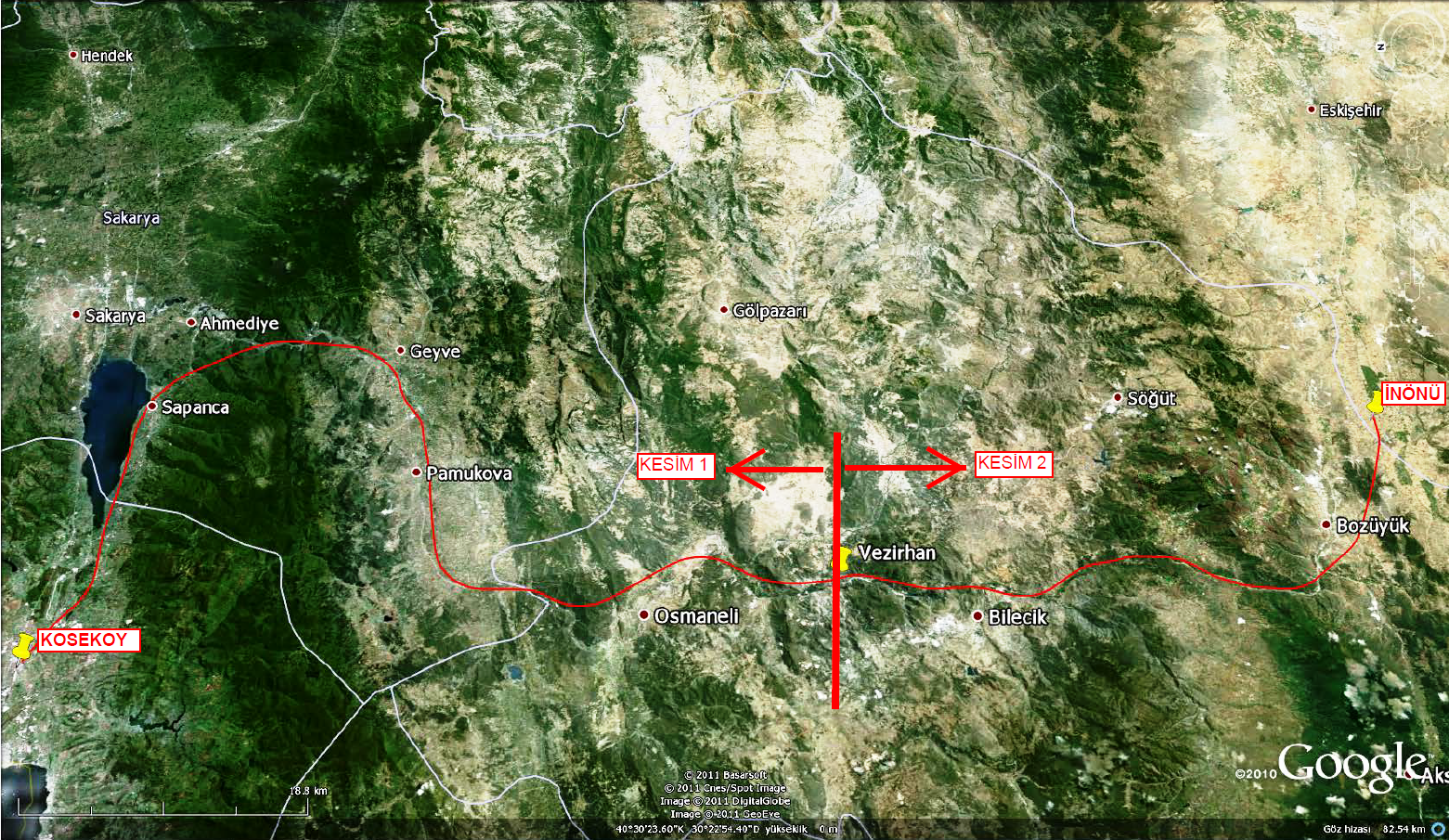 PROJENİN BÖLÜMLERİ
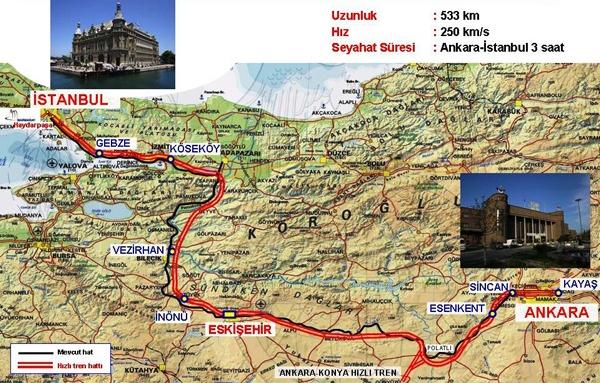 PROJENİN DİZAYN KRİTERLERİ
•  Hat Sayısı :		 Çift hat, elektrikli, sinyalli•  Hız :			 250 km/h•  Dingil Yükü :		 22,5 ton•  Min. Kurp Yarıçapı :	 3.500 m.•  Maksimum Eğim :	 Kesim 1, ‰ 16	; Kesim 2, ‰ 22,5•  Ray tipi :		 UIC-60 E1•  Ray Boyu :		 Sürekli kaynak•  Ray Kalitesi :		 900 A•  Traversler :		 Ön-germeli, monoblok B70 tipi beton traversler
SÖZLEŞMENİN DAĞILIMI
A1 – Güzergah Altyapı İşleri
   A2 - Tüneller
   A3 – Viyadükler / Köprüler
   A4 – Alt ve Üst Geçitler
   A5 – Güzergah Üstyapı İşleri
   A6 - İstasyonlar
   A7 – Altyapı Aktarımları
B1 – Elektrifikasyon İşleri
   B2 – Sinyalizasyon İşleri
   B3 – Telekomunikasyon İşleri
KONSORSİYUM ORGANİZASYON YAPISI
PROJENİN FİNANSAL YAPISI
PROJE TOPLAM BEDELİ: 1.761.658.948 USD  ’ dir. 


Kesim 1 ve Kesim 2’de 30.04.2012 İtibariyle Toplam Finansal Gerçekleşme : 982.330.090,65 USD


Altyapı İçerisinde Finansal Gerçekleşme: %78,60 Olmuştur.
PROJENİN KESİMLERİ
100+548
KÖSEKÖY
KOSEKOY – VEZİRHAN
104 KM
(KESİM-1)
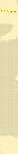 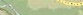 BİLECİK
VEZİRHAN
195+700
VEZİRHAN RİPAJI
DT 26 RİPAJI
(KESİM-2)
VEZİRHAN-İNÖNÜ
54 KM
İNÖNÜ
BOZÜYÜK RİPAJI
249+850
PROJENİN TEKNİK BİLGİLERİ KESİM 1
Toplam 11.342 m uzunluğunda 7 adet delme tünel,
En uzun tünel, 3.870 m
Toplam 4.395 m uzunluğunda 11 adet viyadük/köprü
En uzun viyadük/köprü 1.581 m
Toplam kazı miktarı 3.643.030 m3
1 adet istasyon binası
Altgeçitler, üstgeçitler, menfezler ve altyapı deplasmanları
PROJENİN TEKNİK BİLGİLERİ KESİM 2
Toplam 29.145 m uzunluğunda 19 adet delme tünel, 
2 adet aç kapa tünel
En uzun tünel, 6.100 m
Toplam 6.295 m uzunluğunda 10 adet viyadük/köprü
En uzun viyadük/köprü 1.961 m
Toplam kazı miktarı 5.000.000 m3
2 adet istasyon binası
Altgeçitler, üstgeçitler, menfezler ve altyapı deplasmanları
İMALAT FOTOĞRAFLARI – GÜZERGAH ÇALIŞMALARI
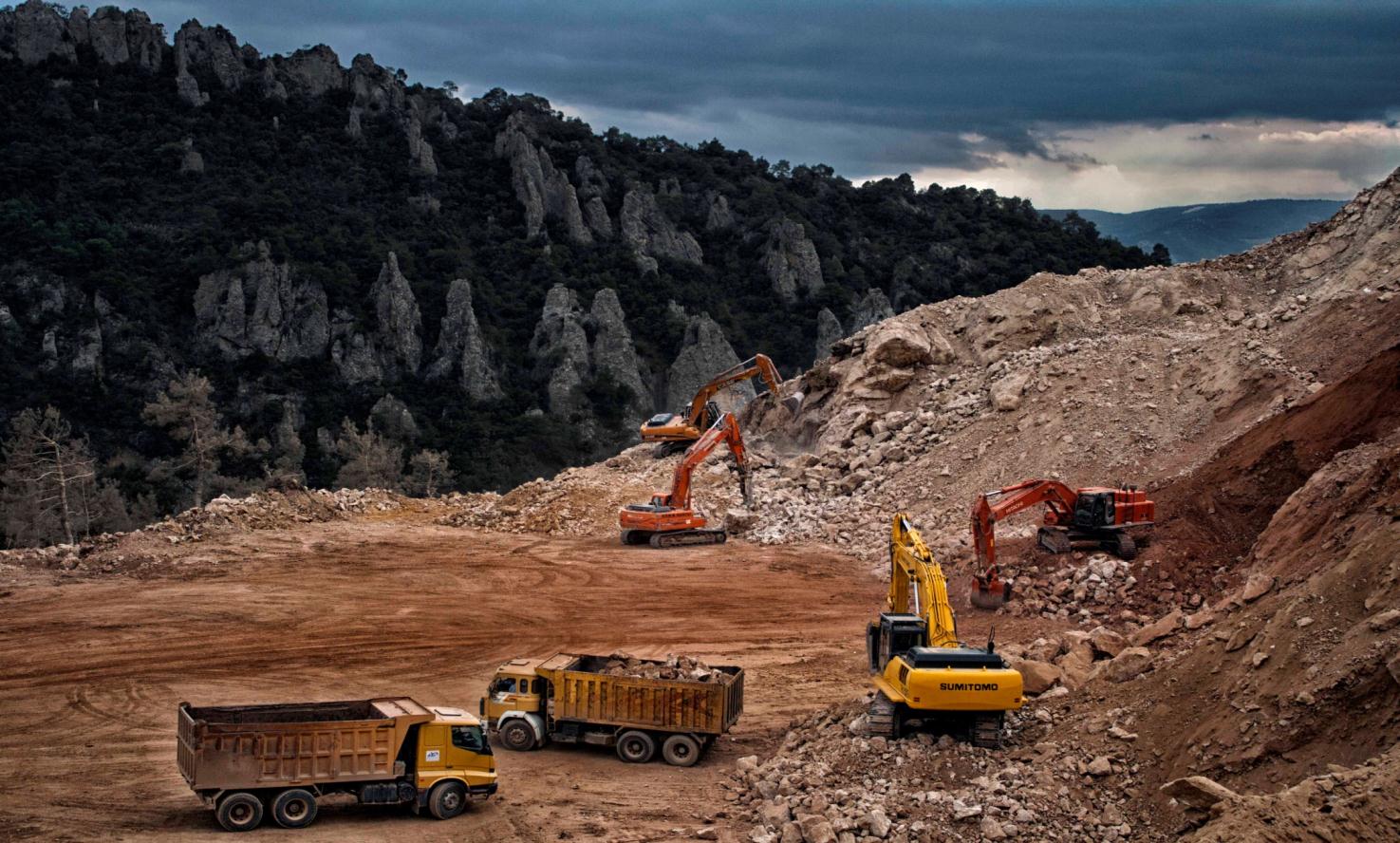 İMALAT FOTOĞRAFLARI – GÜZERGAH ÇALIŞMALARI
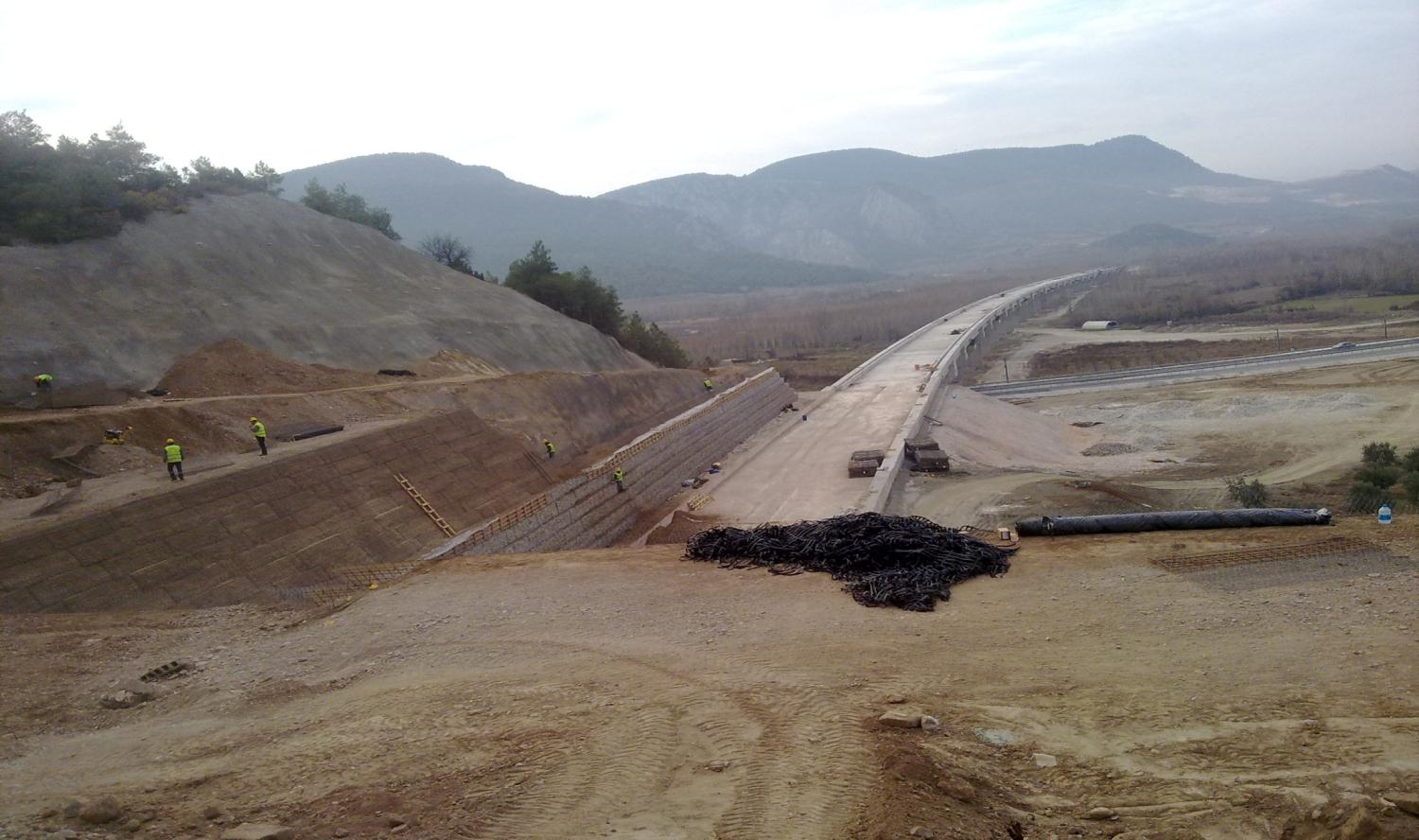 İMALAT FOTOĞRAFLARI – GÜZERGAH ÇALIŞMALARI
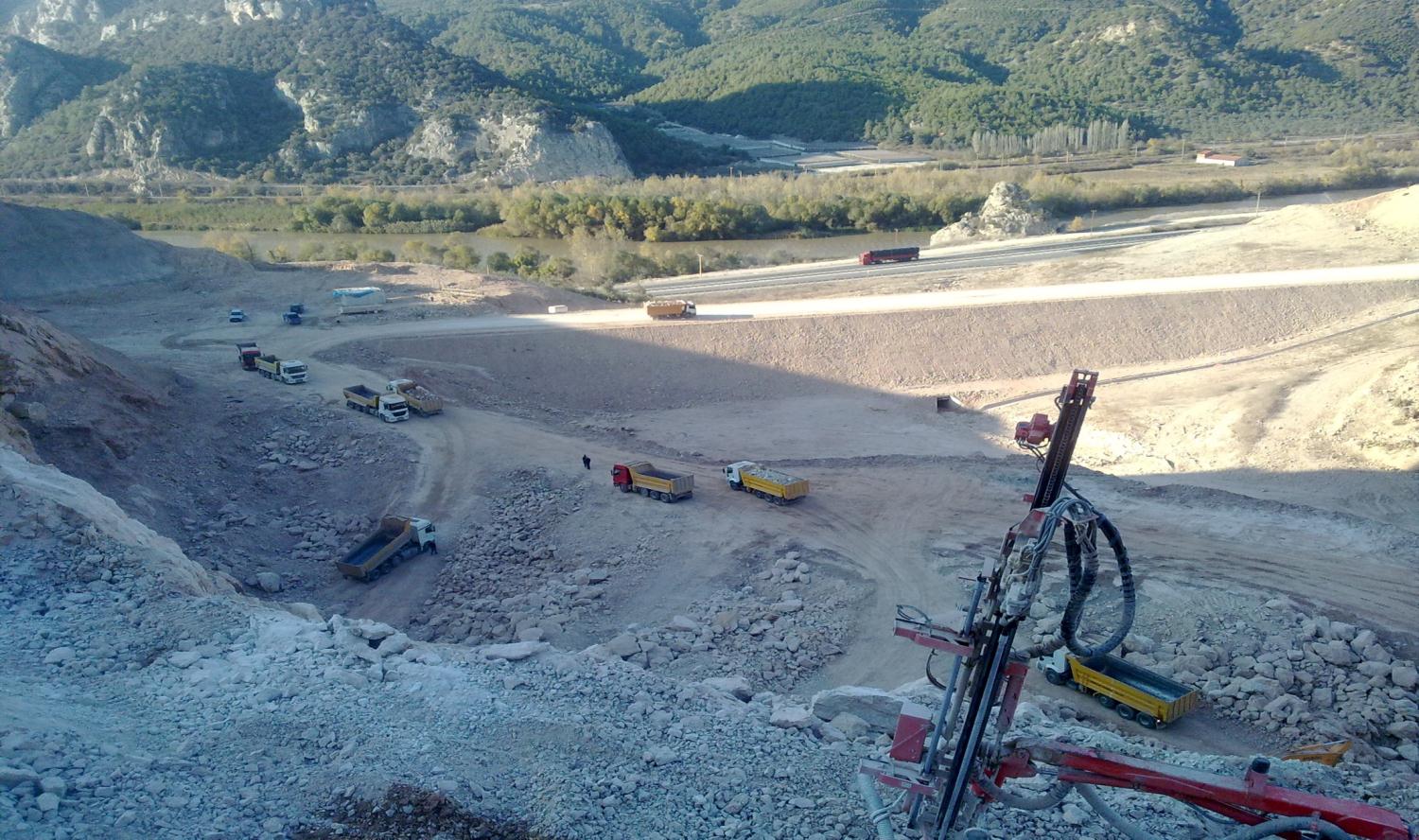 İMALAT FOTOĞRAFLARI – GÜZERGAH ÇALIŞMALARI
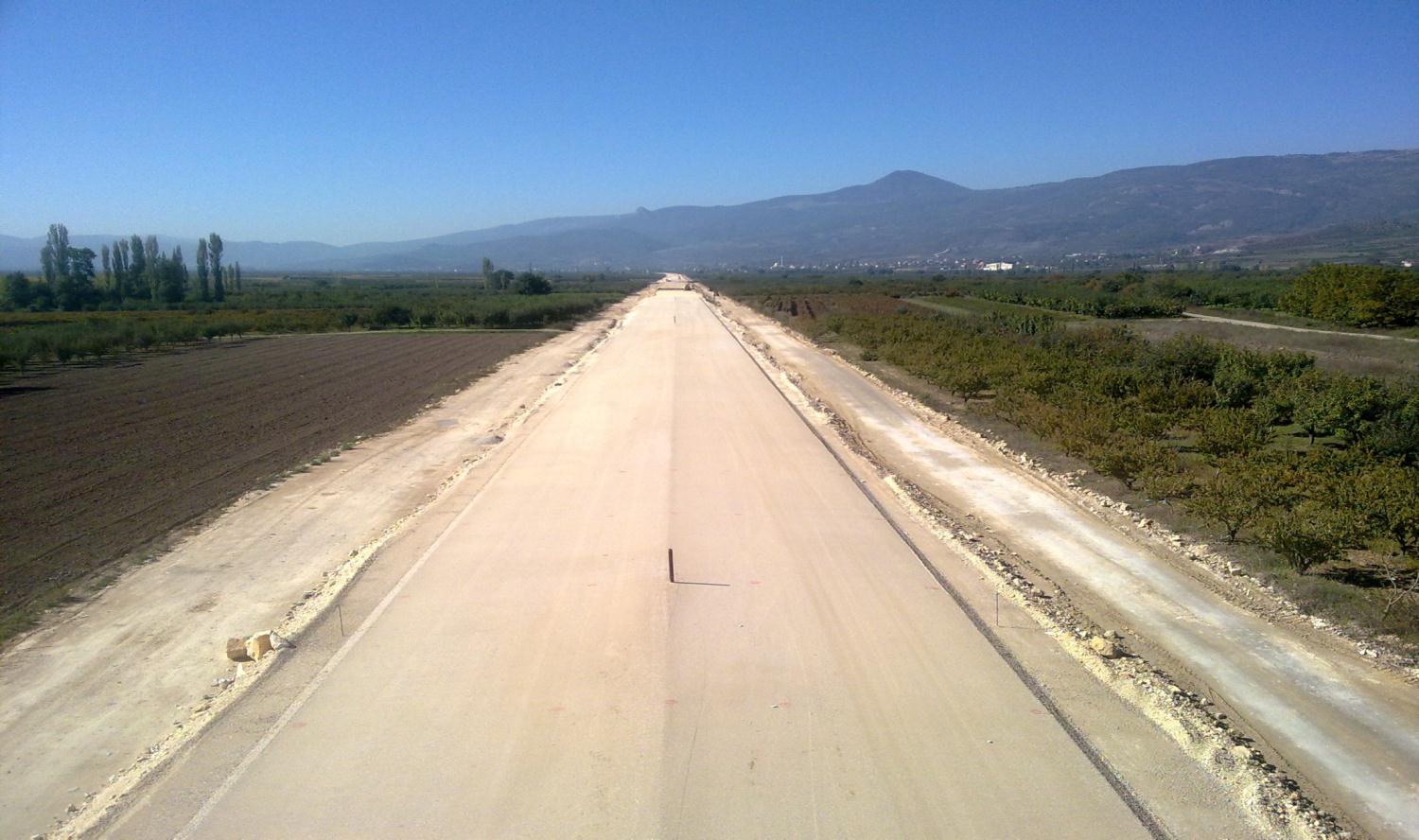 İMALAT FOTOĞRAFLARI – GÜZERGAH ÇALIŞMALARI
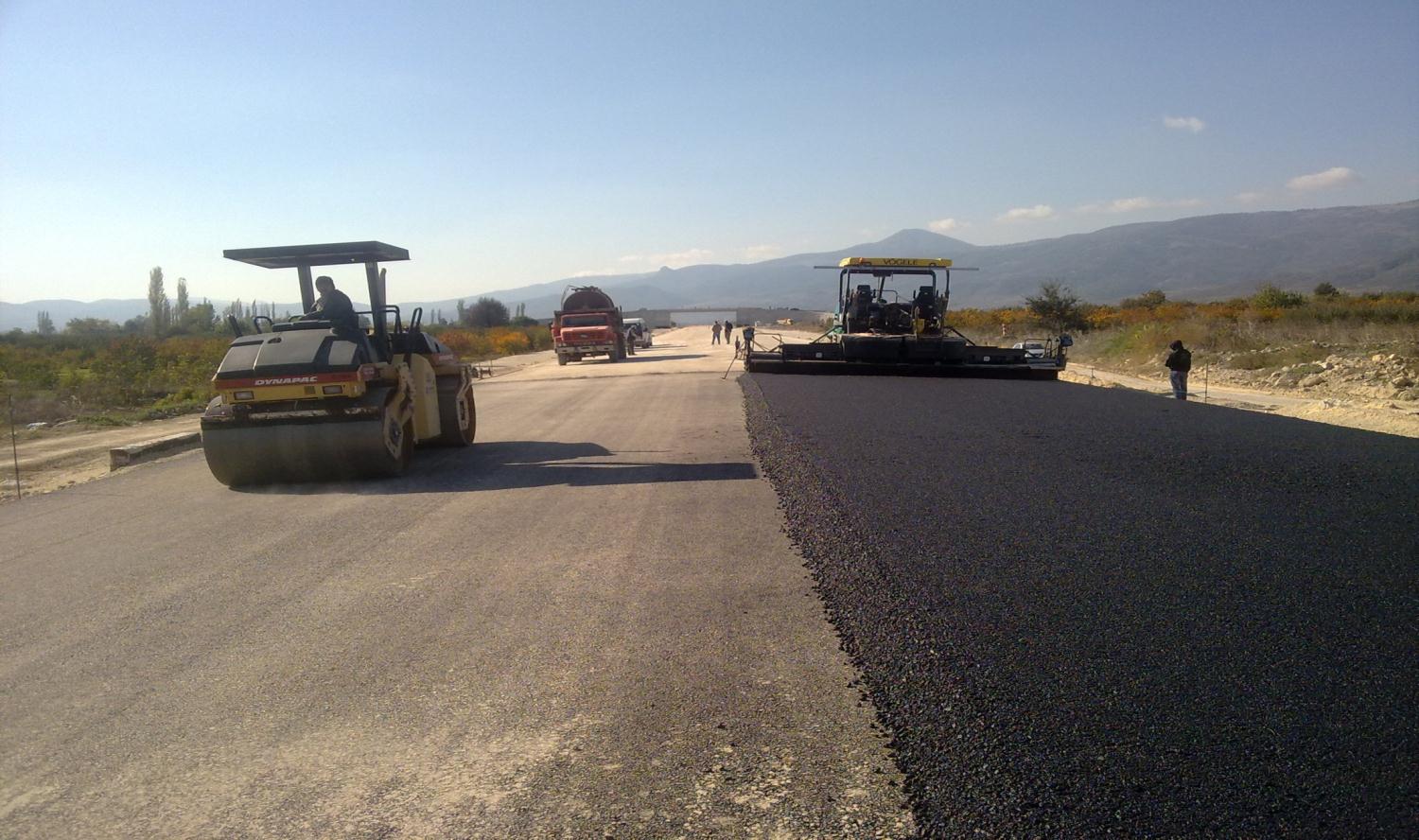 İMALAT FOTOĞRAFLARI – GÜZERGAH ÇALIŞMALARI
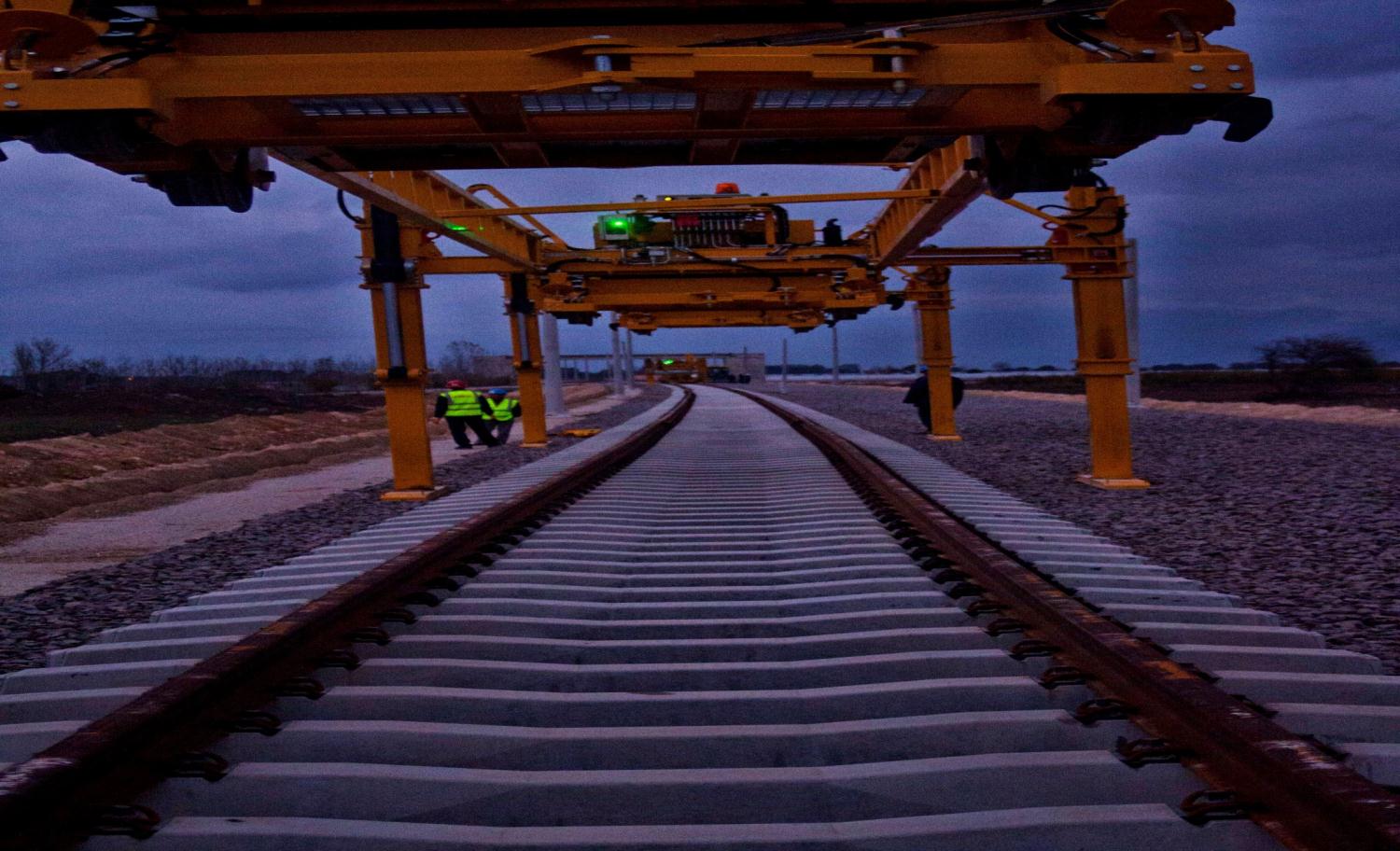 İMALAT FOTOĞRAFLARI – GÜZERGAH ÇALIŞMALARI
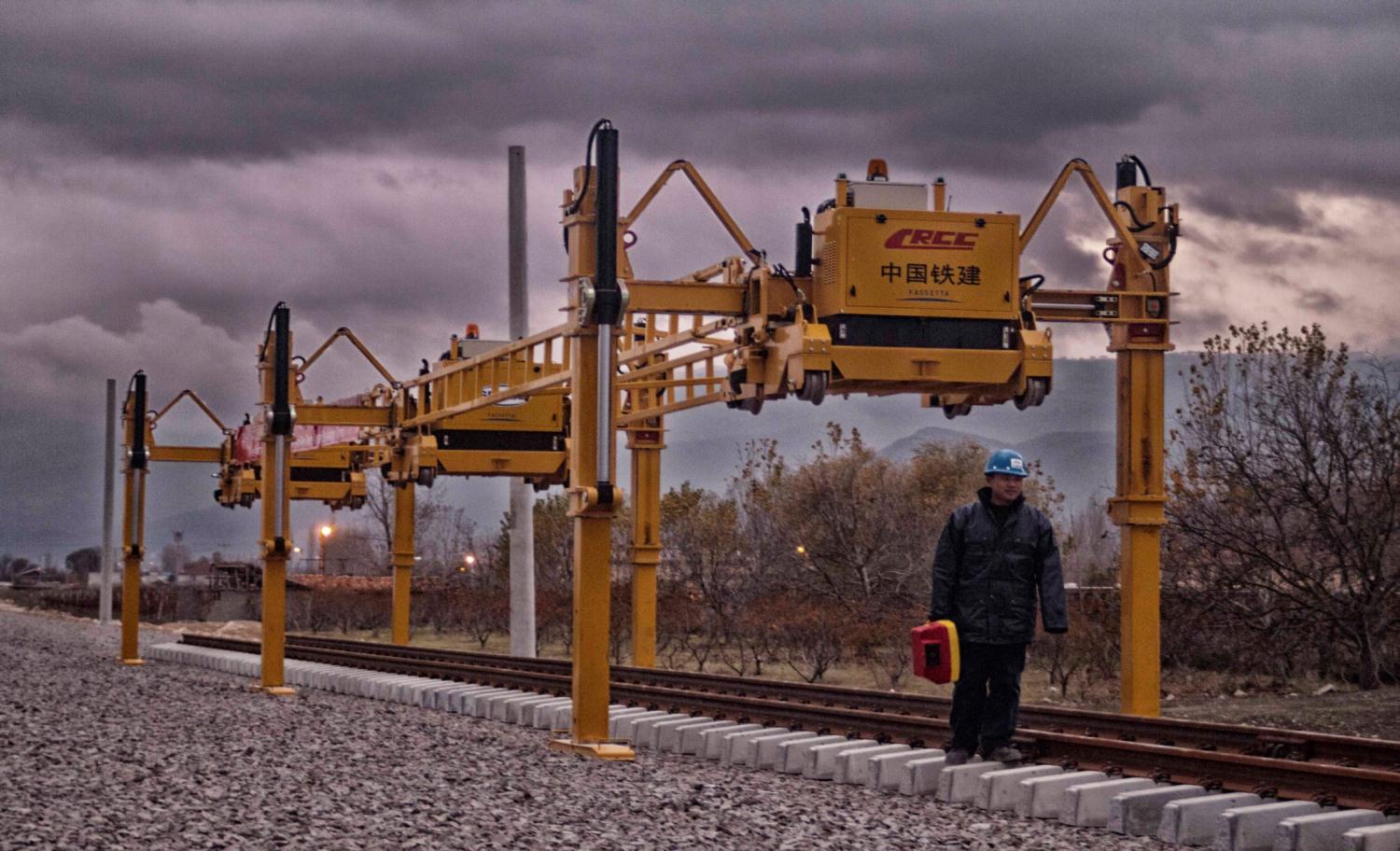 İMALAT FOTOĞRAFLARI – TÜNELLER
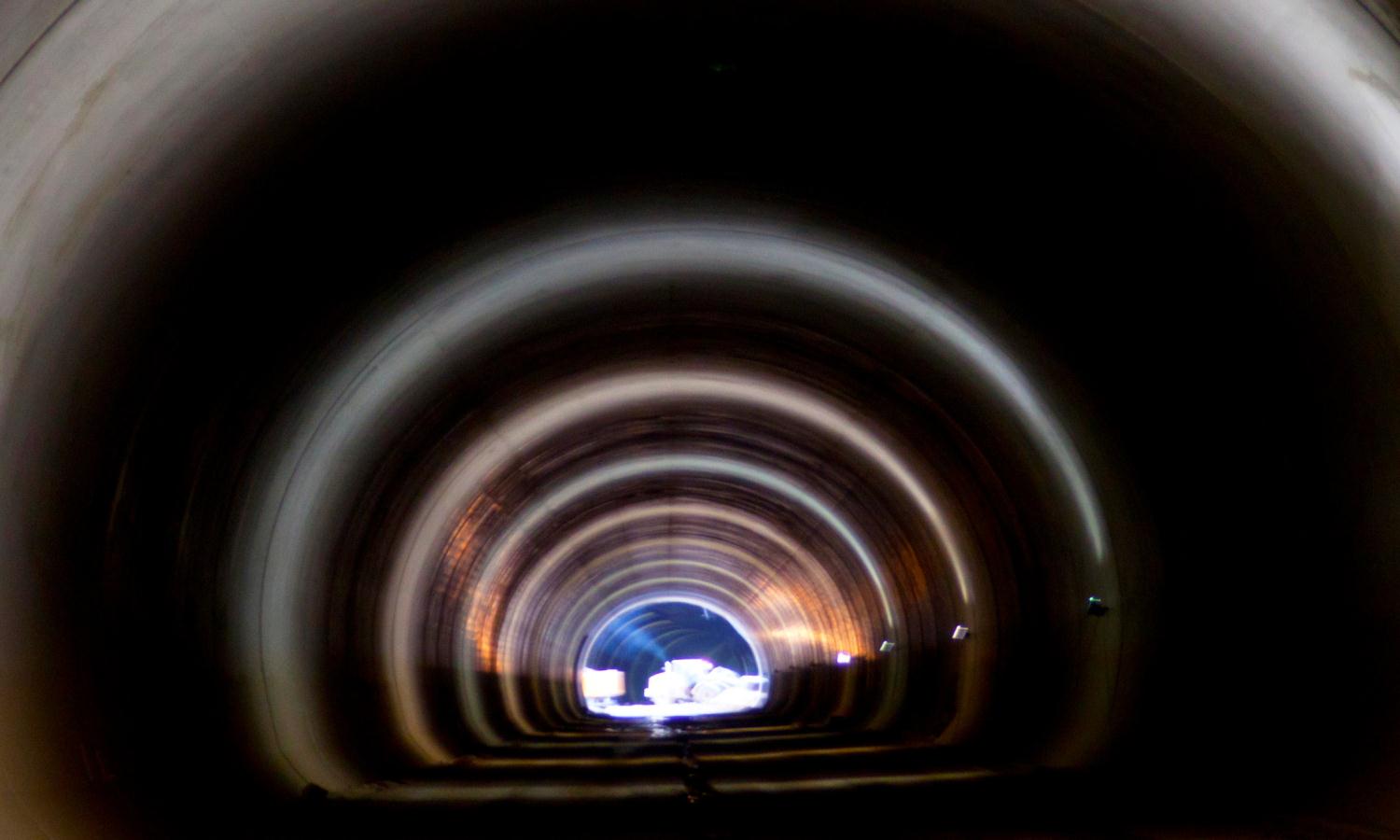 İMALAT FOTOĞRAFLARI – TÜNELLER
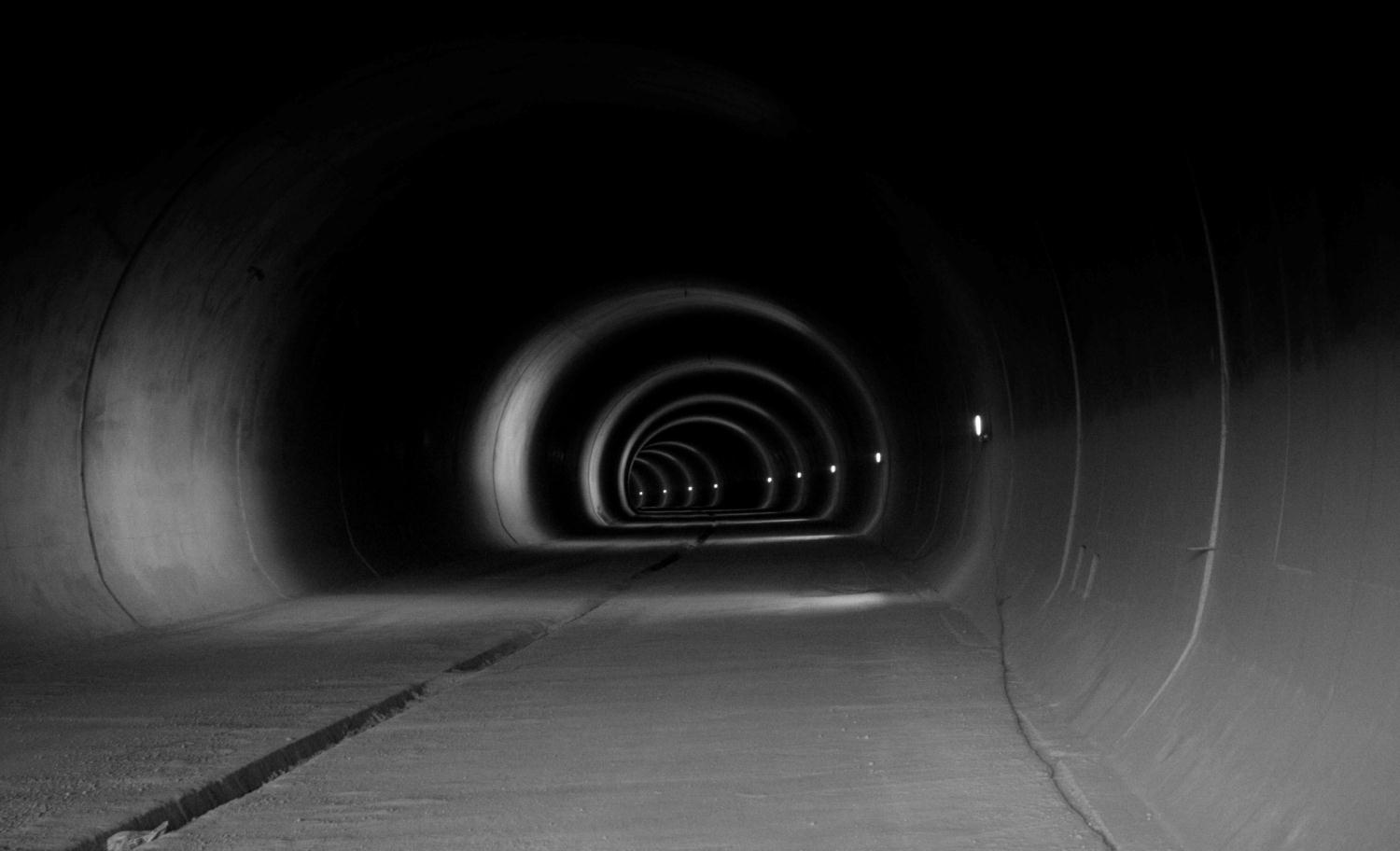 İMALAT FOTOĞRAFLARI – TÜNELLER
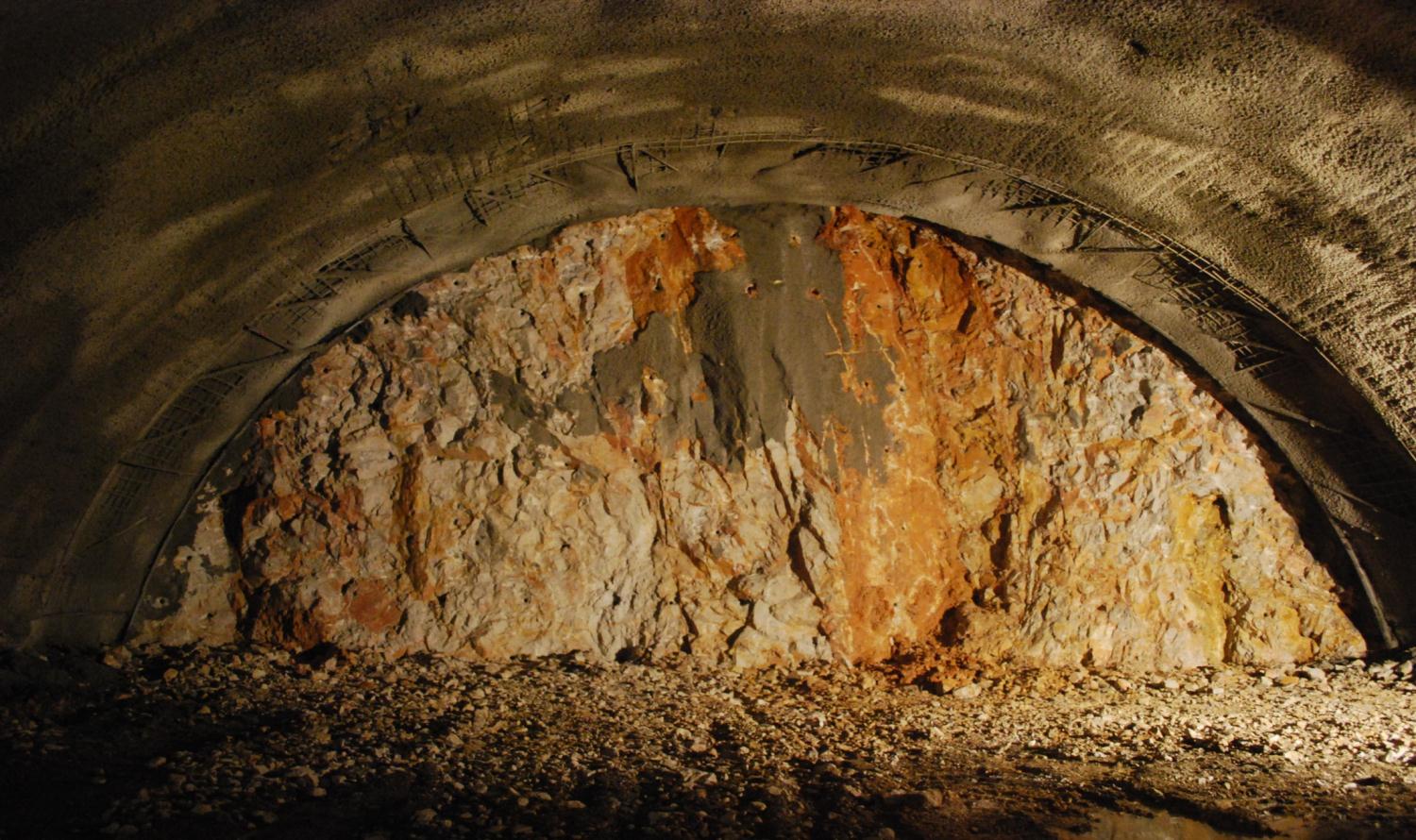 İMALAT FOTOĞRAFLARI – TÜNELLER
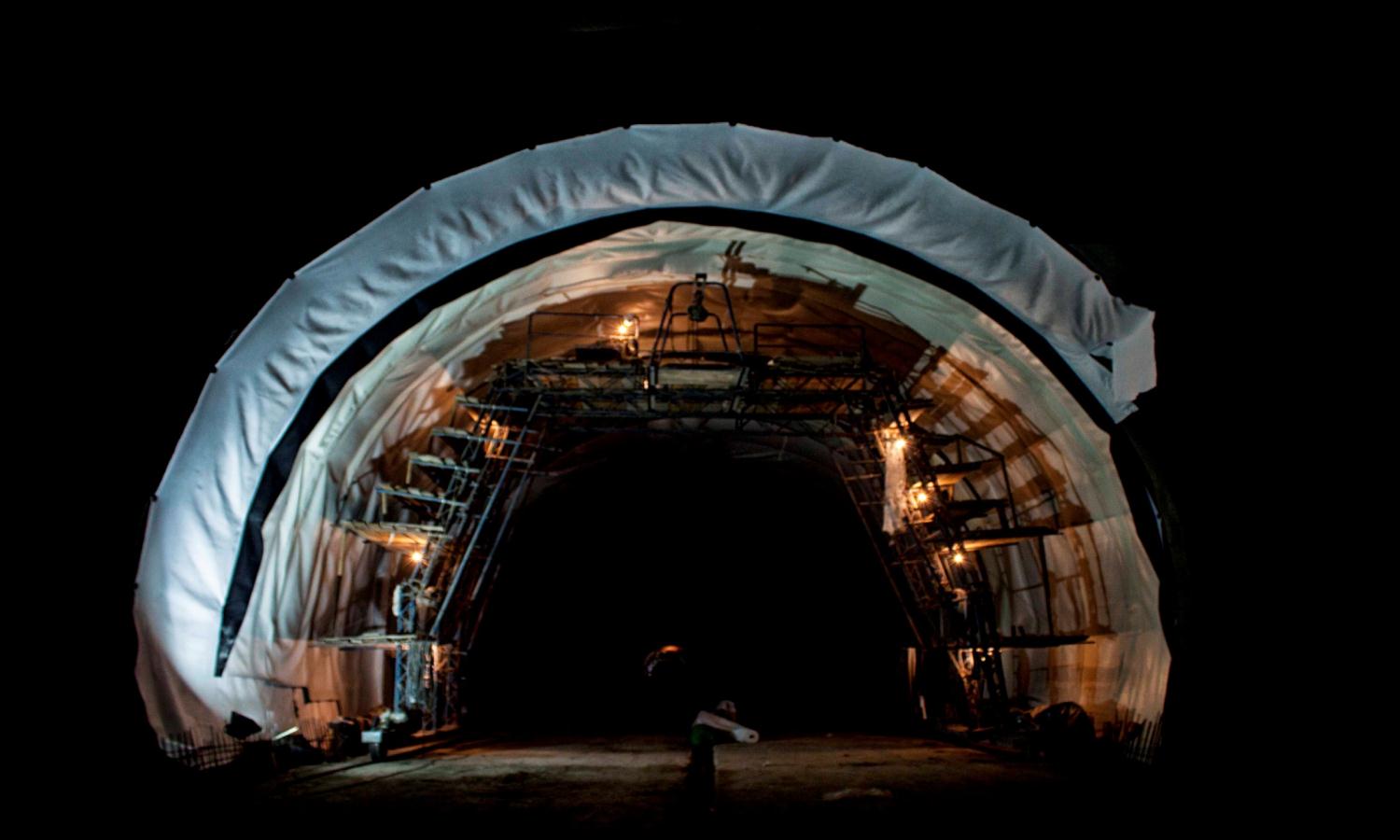 İMALAT FOTOĞRAFLARI – TÜNELLER
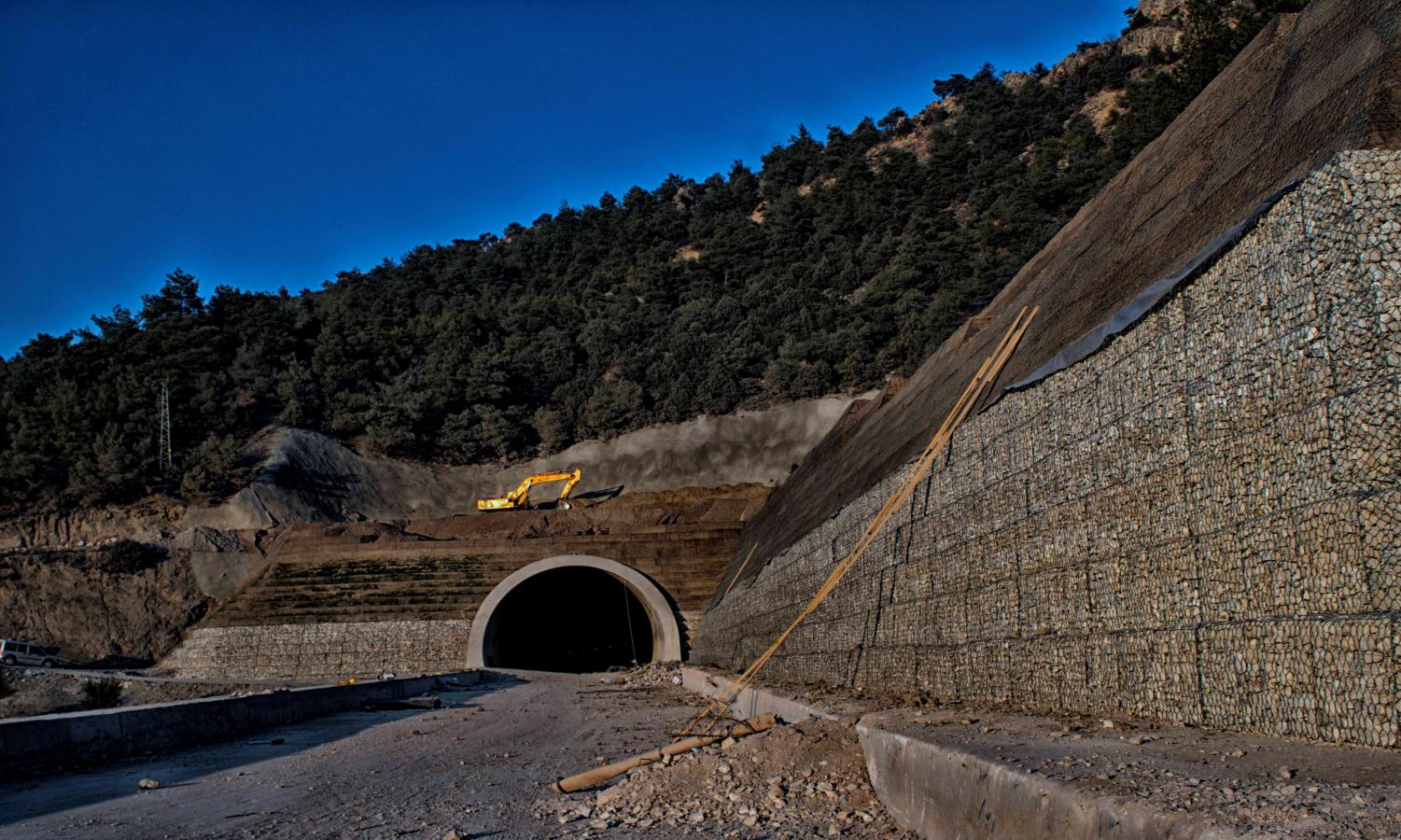 İMALAT FOTOĞRAFLARI – TÜNELLER
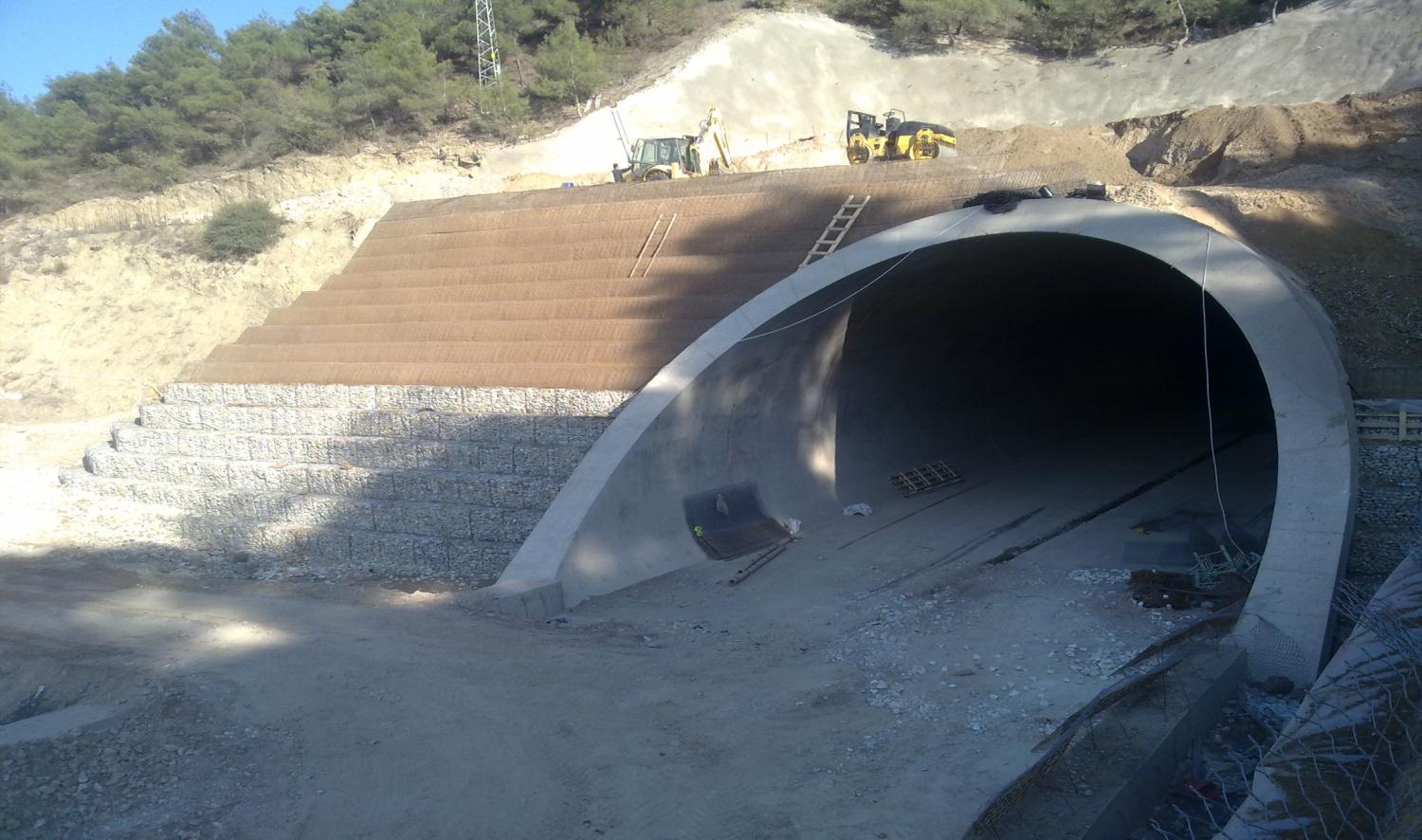 İMALAT FOTOĞRAFLARI – TÜNELLER
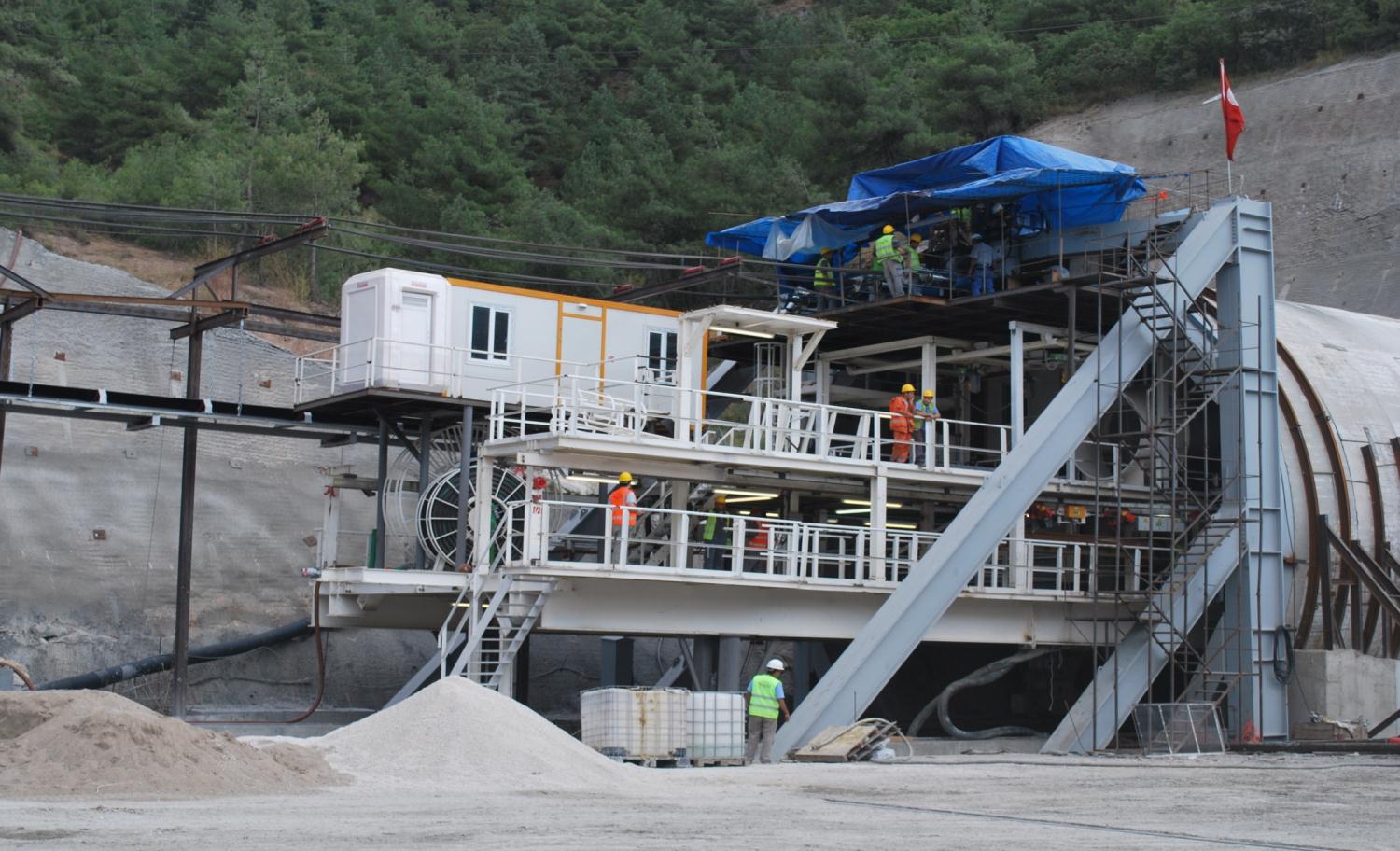 İMALAT FOTOĞRAFLARI – TÜNELLER
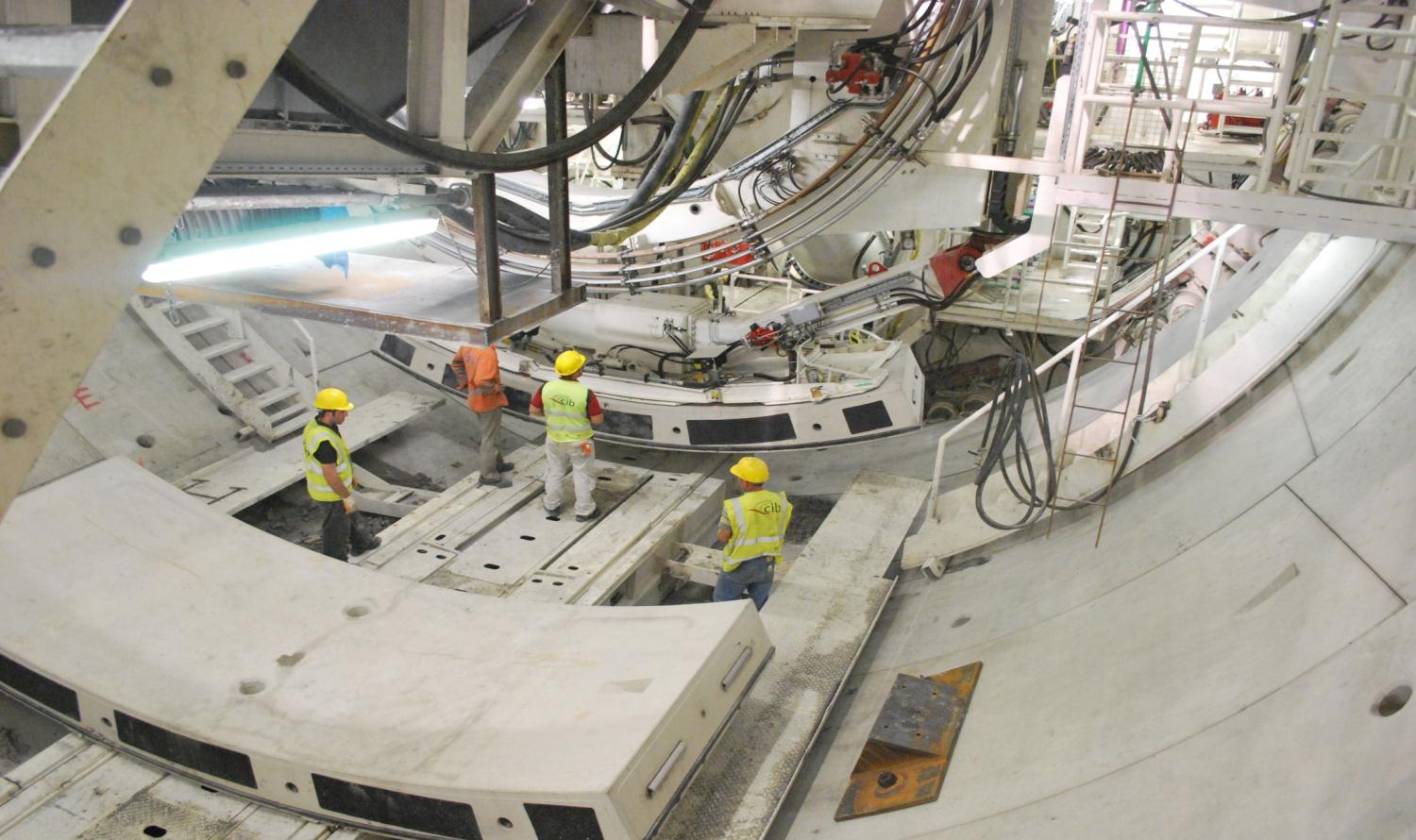 İMALAT FOTOĞRAFLARI – TÜNELLER
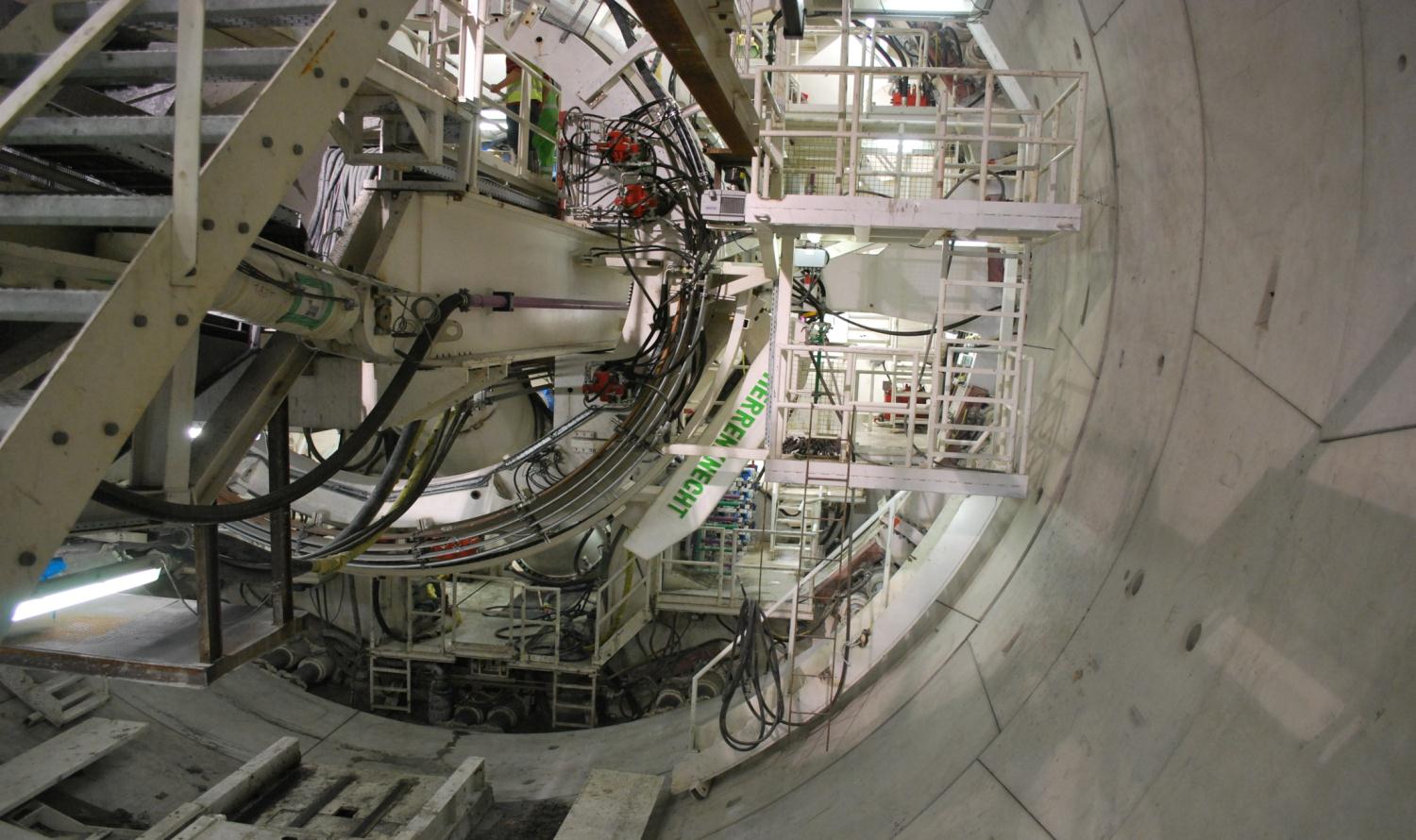 İMALAT FOTOĞRAFLARI – VİYADÜKLER
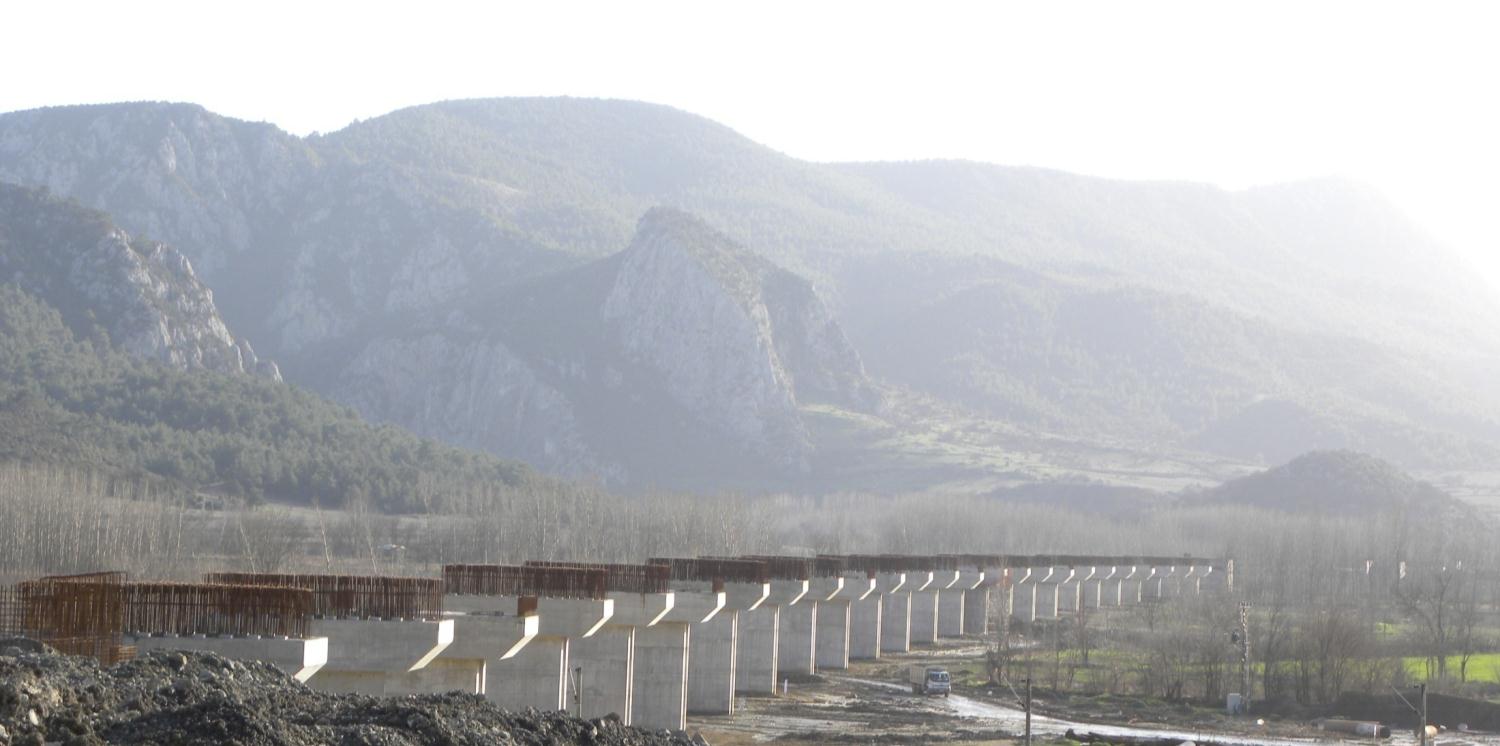 İMALAT FOTOĞRAFLARI – VİYADÜKLER
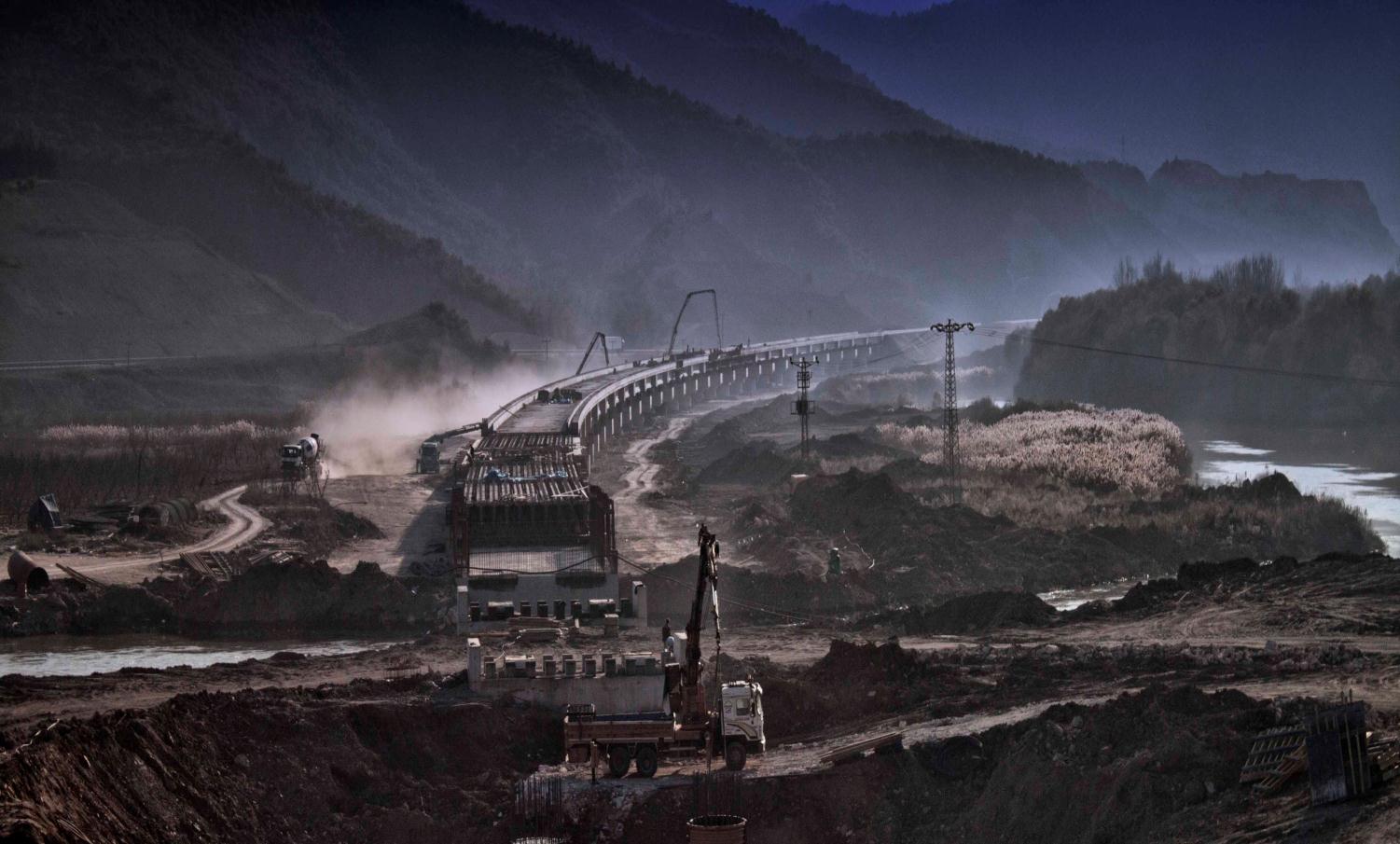 İMALAT FOTOĞRAFLARI – VİYADÜKLER
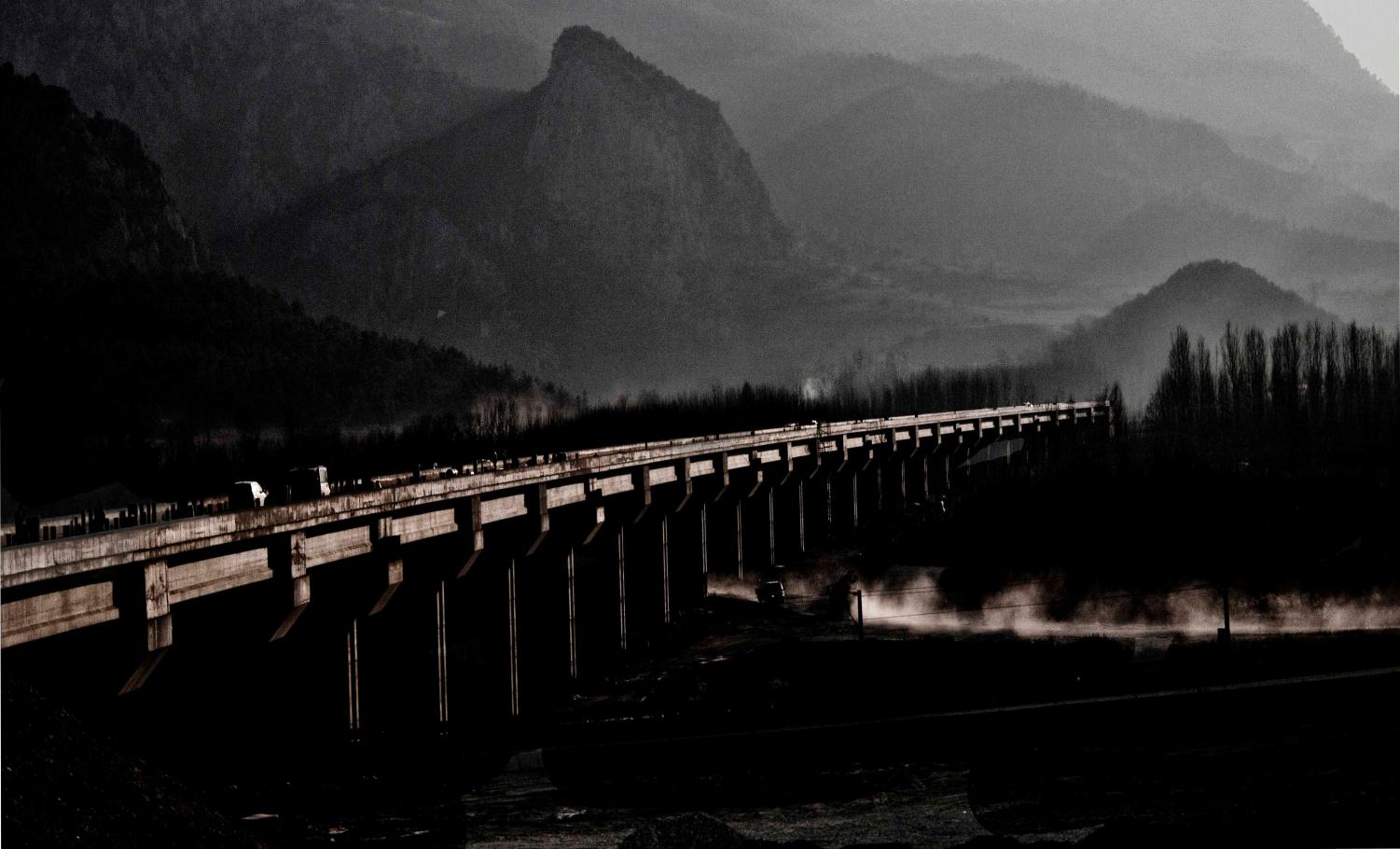 31
İMALAT FOTOĞRAFLARI – VİYADÜKLER
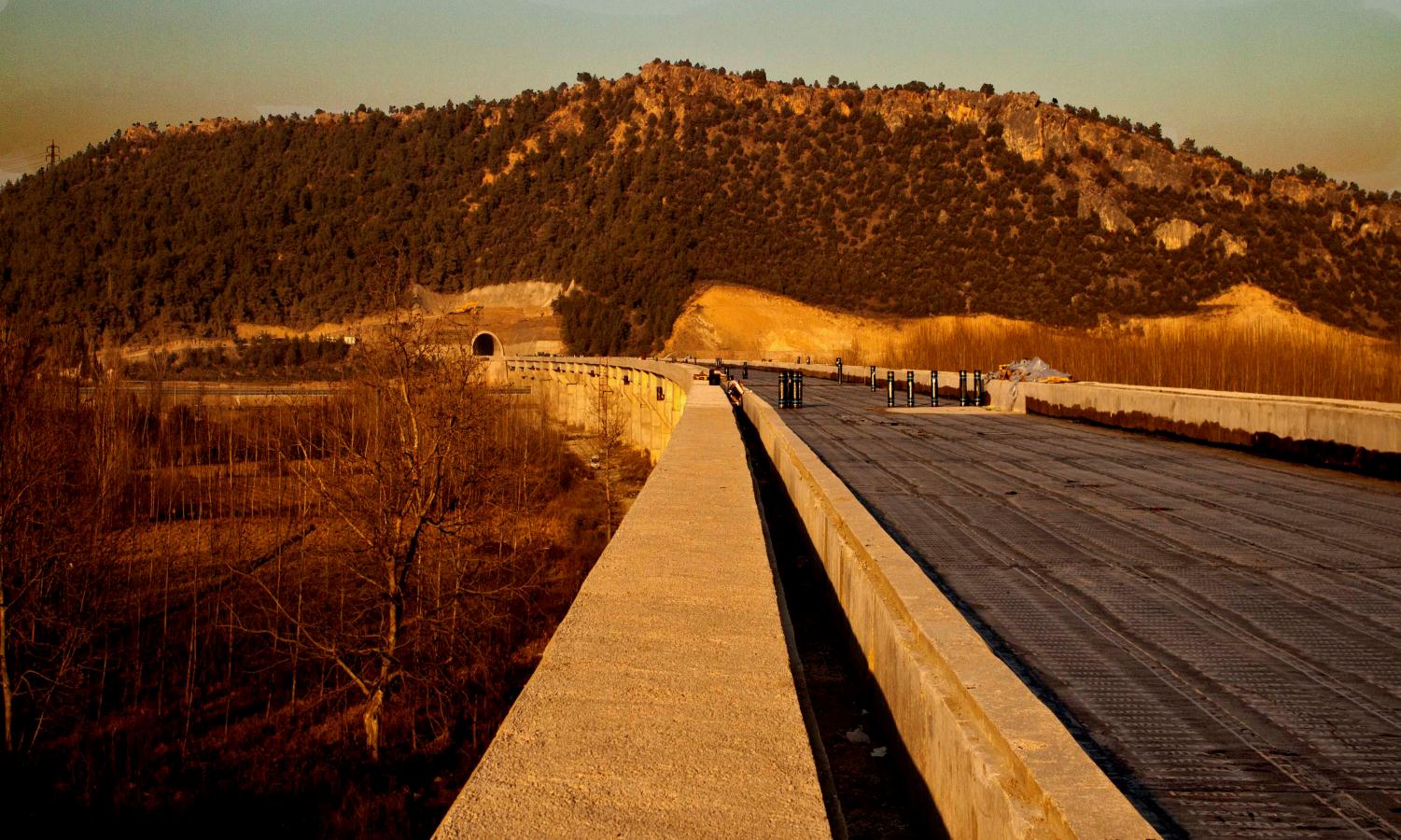 32
TEŞEKKÜR EDERİZ…